EU-CERT:Ευρωπαϊκά πιστοποιητικά και διαπίστευση για ευρωπαϊκά έργα
EU-CERTΔικτυακός τόπος του εργαλείου διαπίστευσης PR2
Αξιολόγηση υλικού

Πανεπιστήμιο του Paderborn
Αριθμός αναφοράς:2021-1-DE02-KA220-ADU-000033541 
Διάρκεια: 
01.02.2022 - 31.05.2024 (28 μήνες)
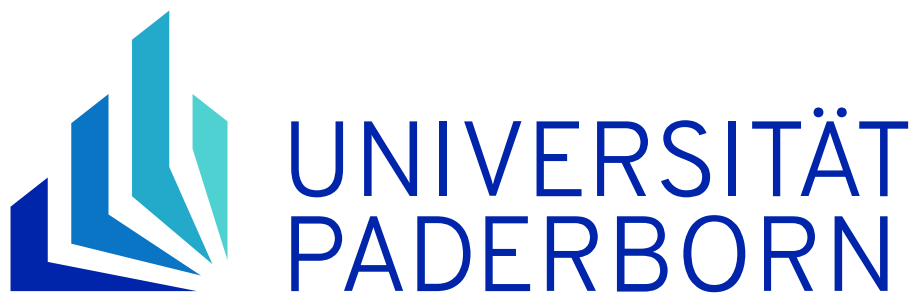 Αξιολόγηση υλικού
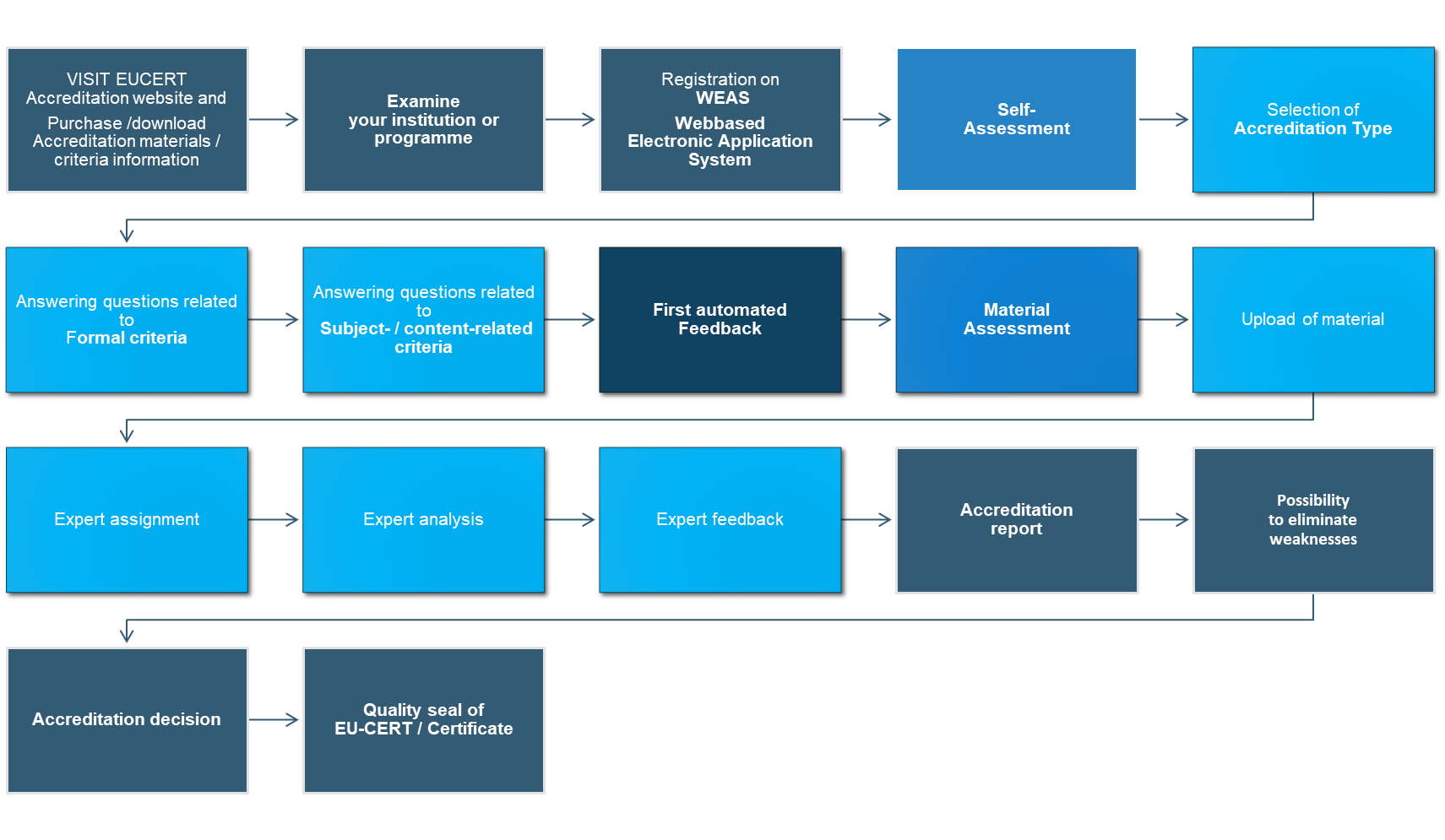 Αξιολόγηση υλικού
Ανέβασμα υλικού
Ανάθεση εμπειρογνωμόνων
Ανάλυση εμπειρογνωμόνων
Ανατροφοδότηση εμπειρογνωμόνων
Αξιολόγηση υλικού
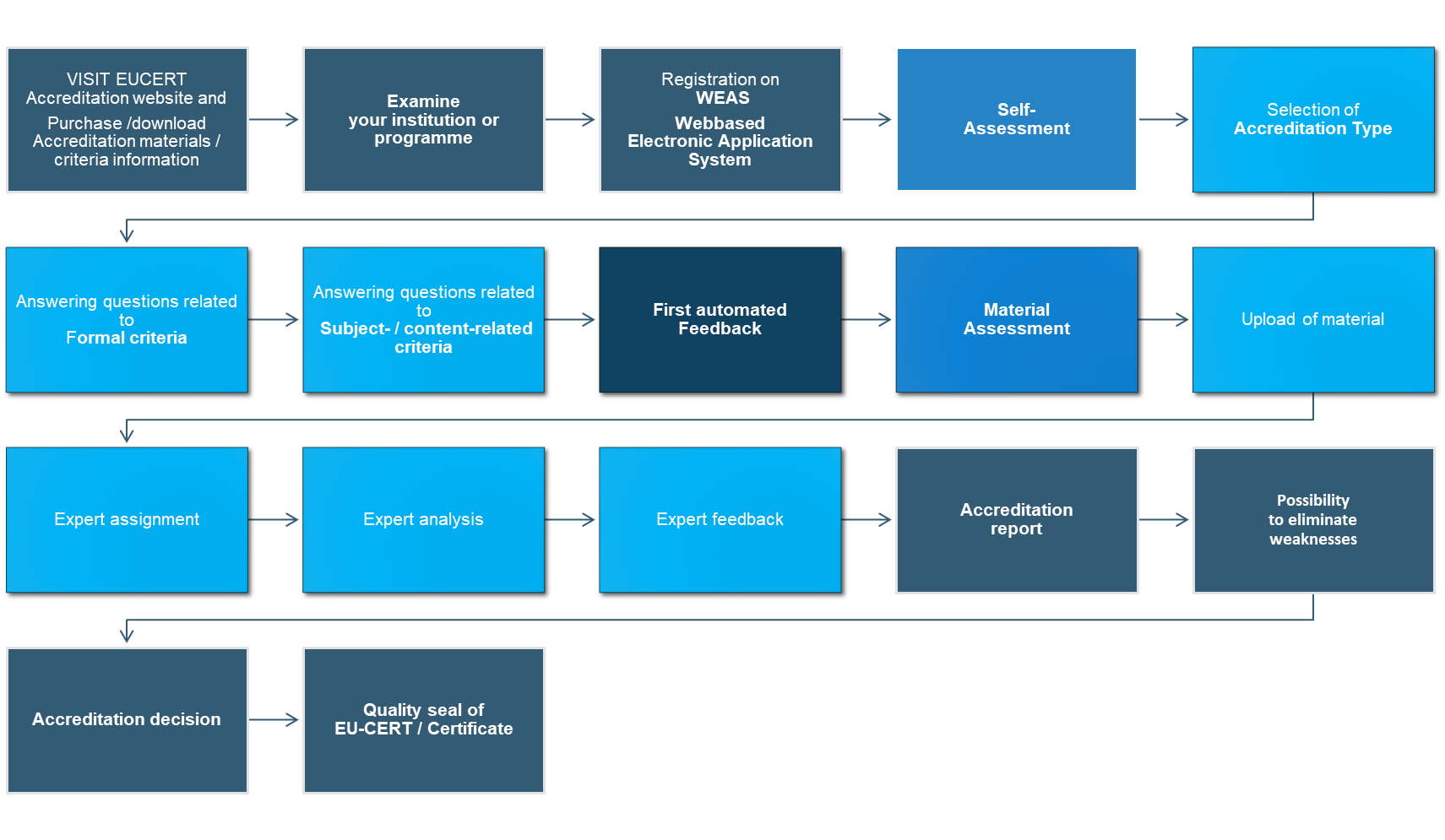 1. Ανέβασμα υλικού
Η μεταφόρτωση υλικού γίνεται σε σχέση με την αυτοαξιολόγηση του εργαλείου.
 Ο χρήστης θα κληθεί να ανεβάσει τα υλικά που έχει εισάγει προηγουμένως.
 Στη συνέχεια, ο αξιολογητής μπορεί να δει ή να κατεβάσει το υλικό που έχει αναρτηθεί.
1. Ανέβασμα υλικούIII Διαπίστευση συστήματος/θεσμικού οργάνουIII.I Τυπικά κριτήρια
1. Ανέβασμα υλικούIII Διαπίστευση συστήματος/θεσμικού οργάνουIII.I Τυπικά κριτήρια
1. Ανέβασμα υλικούIII Διαπίστευση συστήματος/θεσμικού οργάνουIII.I Τυπικά κριτήρια
1. Ανέβασμα υλικούIII Διαπίστευση συστήματος/θεσμικού οργάνουIII.I Τυπικά κριτήρια
1. Ανέβασμα υλικούIII Διαπίστευση συστήματος/θεσμικού οργάνουIII.I Τυπικά κριτήρια
1. Ανέβασμα υλικούIII Διαπίστευση συστήματος/θεσμικού οργάνουIII.I Τυπικά κριτήρια
1. Ανέβασμα υλικούIII Διαπίστευση συστήματος/θεσμικού οργάνουIII.II Κριτήρια σχετικά με το θέμα/περιεχόμενο
1. Ανέβασμα υλικούIII Διαπίστευση συστήματος/θεσμικού οργάνουIII.II Κριτήρια σχετικά με το θέμα/περιεχόμενο
1. Ανέβασμα υλικούIII Διαπίστευση συστήματος/θεσμικού οργάνουIII.II Κριτήρια σχετικά με το θέμα/περιεχόμενο
1. Ανέβασμα υλικούIV Διαπίστευση προϊόντων, υλικού, OER και μαθημάτωνIV.I Επίσημα κριτήρια
1. Ανέβασμα υλικούIV Διαπίστευση προϊόντων, υλικού, OER και μαθημάτωνIV.I Επίσημα κριτήρια
1. Ανέβασμα υλικούIV Διαπίστευση προϊόντων, υλικού, OER και μαθημάτωνIV.I Επίσημα κριτήρια
1. Ανέβασμα υλικούIV Διαπίστευση προϊόντων, υλικού, OER και μαθημάτωνIV.I Επίσημα κριτήρια
1. Ανέβασμα υλικούIV Διαπίστευση προϊόντων, υλικού, OER και μαθημάτωνIV.I Επίσημα κριτήρια
1. Ανέβασμα υλικούIV Διαπίστευση προϊόντων, υλικού, OER και μαθημάτωνIV.I Επίσημα κριτήρια
1. Ανέβασμα υλικούIV Διαπίστευση προϊόντων, υλικού, OER και μαθημάτωνIV.II Κριτήρια σχετικά με το θέμα/περιεχόμενο
1. Ανέβασμα υλικούIV Διαπίστευση προϊόντων, υλικού, OER και μαθημάτωνIV.II Κριτήρια σχετικά με το θέμα/περιεχόμενο
1. Ανέβασμα υλικούIV Διαπίστευση προϊόντων, υλικού, OER και μαθημάτωνIV.II Κριτήρια σχετικά με το θέμα/περιεχόμενο
1. Ανέβασμα υλικούIV Διαπίστευση προϊόντων, υλικού, OER και μαθημάτωνIV.II Κριτήρια σχετικά με το θέμα/περιεχόμενο
1. Ανέβασμα υλικούΠαράδειγμα
Ο χρήστης εισέρχεται:
Σύνδεσμος προς τον ιστότοπο του ιδρύματος
Σύνδεσμος προς το ιστολόγιο του ιδρύματος
Σύνδεσμος προς το ενημερωτικό δελτίο του ιδρύματος
1. Ανέβασμα υλικούΠαράδειγμα
Ο χρήστης εισέρχεται:
Ανέβασμα των θεσμικών πολιτικών
Ανέβασμα του προγράμματος σπουδών
Σύνδεση με το σύστημα υποστήριξης των φοιτητών
Ανέβασμα του συστήματος ανατροφοδότησης
Ανέβασμα του ερωτηματολογίου ανατροφοδότησης
Αξιολόγηση υλικού
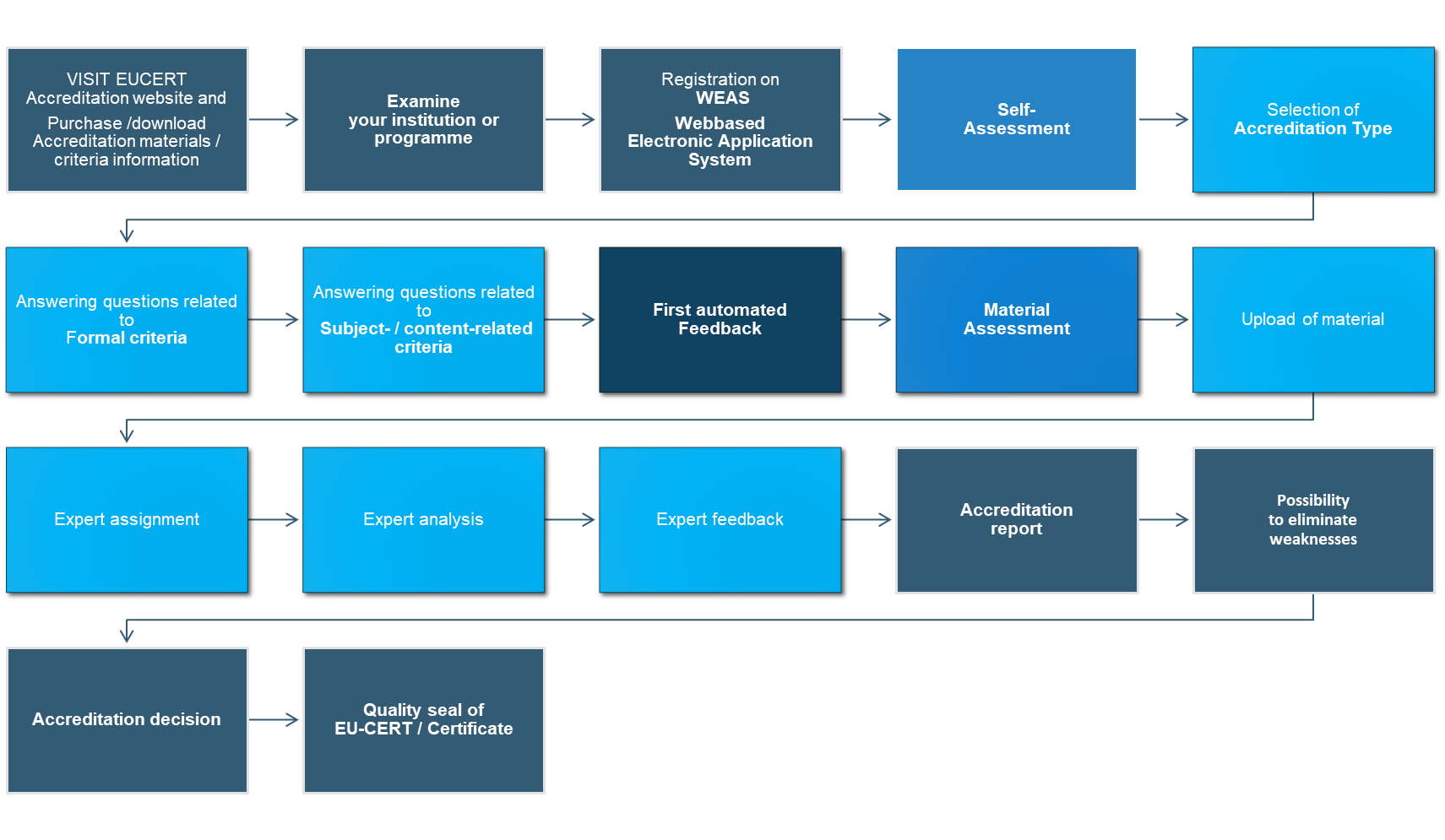 2. Ανάθεση σε εμπειρογνώμοναΠαράδειγμα
Ο χρήστης εισέρχεται:
Αξιολογητής:
Σύνδεσμος προς τον ιστότοπο του ιδρύματος
Ανοίγει σύνδεσμο προς τον ιστότοπο του ιδρύματος
Σύνδεσμος προς το ιστολόγιο του ιδρύματος
Ανοίγει σύνδεσμο στο ιστολόγιο του Ιδρύματος
Σύνδεσμος προς το ενημερωτικό δελτίο του ιδρύματος
Ανοίγει σύνδεσμος για το ενημερωτικό δελτίο του ιδρύματος
2. Ανάθεση εμπειρογνωμόνωνΠαράδειγμα
Ο χρήστης εισέρχεται:
Αξιολογητής:
Ανέβασμα των θεσμικών πολιτικών
Προβολή/φόρτωση θεσμικών πολιτικών
Προβολή/φόρτωση προγραμμάτων σπουδών
Ανέβασμα του προγράμματος σπουδών
Σύνδεση με το σύστημα υποστήριξης των φοιτητών
Ανοίγει σύνδεσμο στο σύστημα υποστήριξης φοιτητών
Ανέβασμα του συστήματος ανατροφοδότησης
Προβολή/κατέβασμα του συστήματος ανατροφοδότησης
Ανέβασμα του ερωτηματολογίου ανατροφοδότησης
Προβολή/φόρτωση ερωτηματολογίου ανατροφοδότησης
Αξιολόγηση υλικού
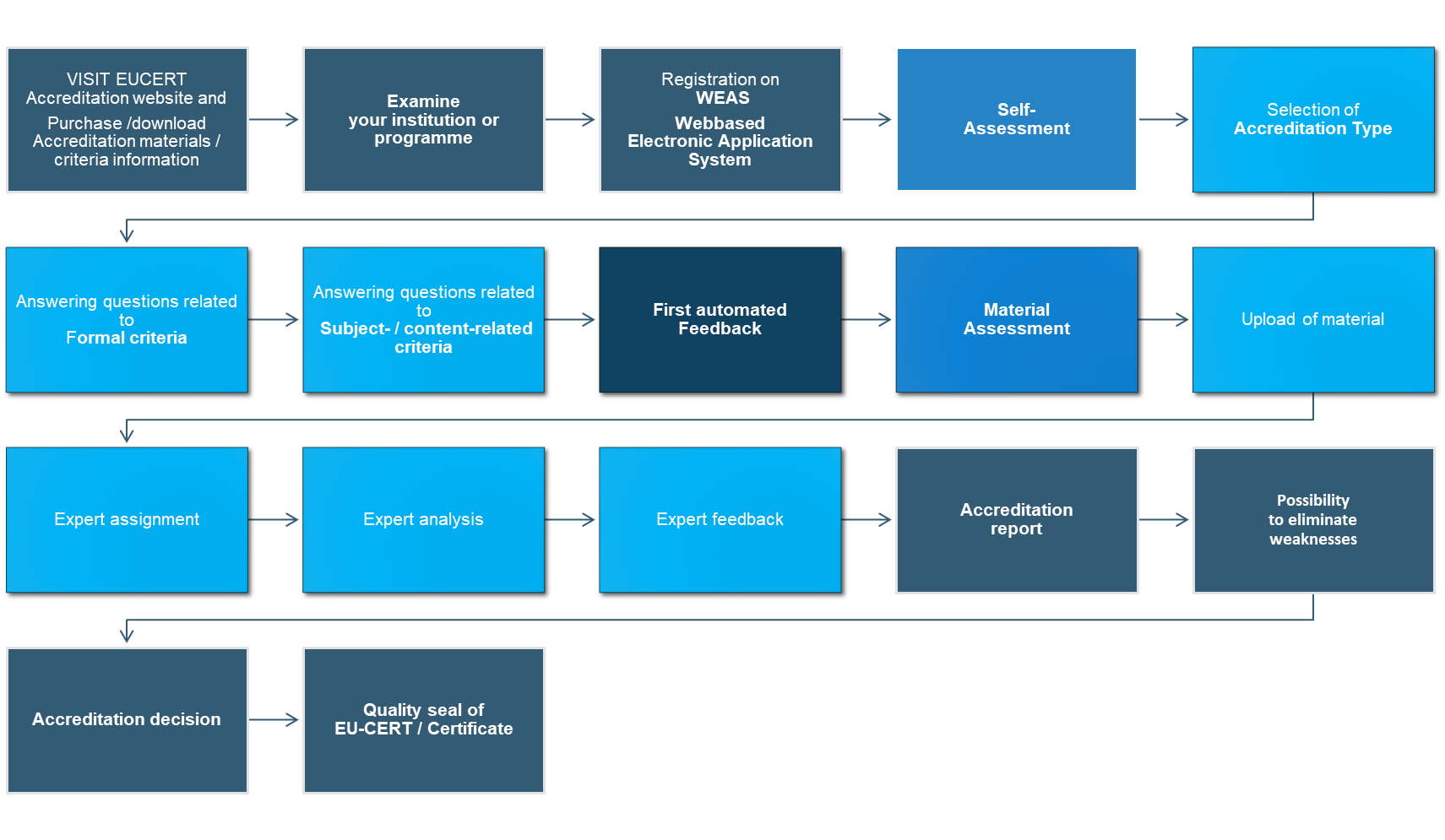 3. Ανάλυση εμπειρογνωμόνωνΠαράδειγμα
Αξιολογητής:
Αξιολογητής:
Ανοίγει σύνδεσμο προς τον ιστότοπο του ιδρύματος
Αναλύσεις Ιστοσελίδα του ιδρύματος
Ανοίγει σύνδεσμο στο ιστολόγιο του Ιδρύματος
Αναλύσεις Ίδρυμα blog
Ανοίγει σύνδεσμος για το ενημερωτικό δελτίο του ιδρύματος
Αναλύσεις Ενημερωτικό δελτίο ιδρύματος
Προβολή/φόρτωση θεσμικών πολιτικών
Αναλύει τις θεσμικές πολιτικές
Προβολή/φόρτωση προγραμμάτων σπουδών
Αναλύσεις προγράμματος σπουδών
Ανοίγει σύνδεσμο στο σύστημα υποστήριξης φοιτητών
Αναλύει το σύστημα υποστήριξης των φοιτητών
Προβολή/κατέβασμα του συστήματος ανατροφοδότησης
Αναλύει το σύστημα ανατροφοδότησης
Προβολή/φόρτωση ερωτηματολογίου ανατροφοδότησης
Αναλύσεις ερωτηματολόγιο ανατροφοδότησης
Αξιολόγηση υλικού
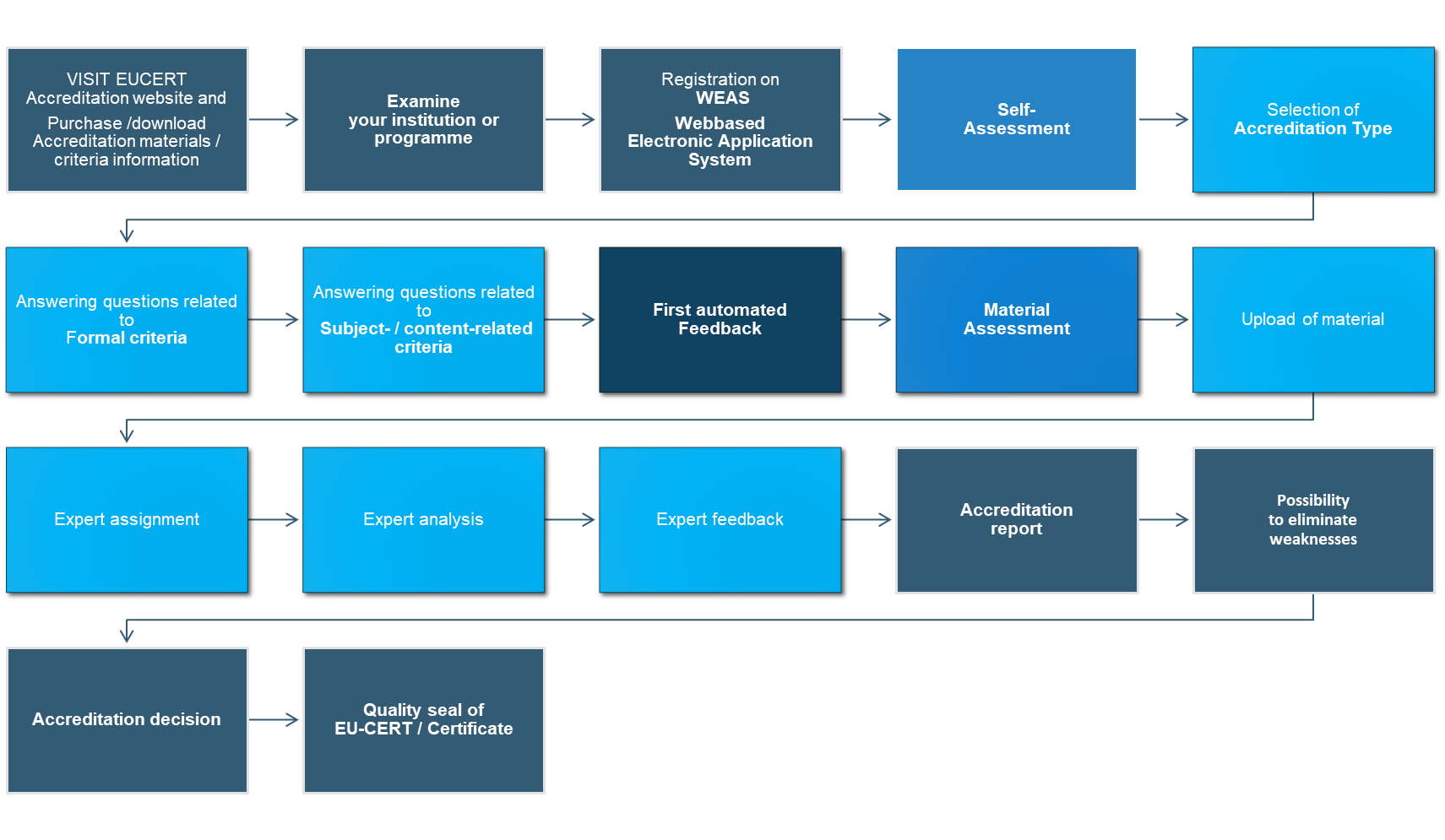 4. Ανατροφοδότηση εμπειρογνωμόνωνΠαράδειγμα
Αξιολογητής:
Αξιολογητής:
Αναλύσεις Ιστοσελίδα του ιδρύματος
Δίνει ανατροφοδότηση σχετικά με τον ιστότοπο του ιδρύματος
Αναλύσεις Ίδρυμα blog
Δίνει ανατροφοδότηση για το ιστολόγιο του Ιδρύματος
Ο αξιολογητής μπορεί να στείλει ειδοποίηση εάν λείπουν υλικά
Αναλύσεις Ενημερωτικό δελτίο ιδρύματος
Δίνει ανατροφοδότηση για το ενημερωτικό δελτίο του ιδρύματος
Αναλύει τις θεσμικές πολιτικές
Παρέχει ανατροφοδότηση σχετικά με τις θεσμικές πολιτικές
Αναλύσεις προγράμματος σπουδών
Δίνει ανατροφοδότηση σχετικά με το πρόγραμμα σπουδών
Αναλύει το σύστημα υποστήριξης των φοιτητών
Δίνει ανατροφοδότηση σχετικά με το σύστημα υποστήριξης των φοιτητών
Αναλύει το σύστημα ανατροφοδότησης
Δίνει ανατροφοδότηση στο σύστημα ανατροφοδότησης
Αναλύσεις ερωτηματολόγιο ανατροφοδότησης
Δίνει ανατροφοδότηση στο ερωτηματολόγιο ανατροφοδότησης
4. Ανατροφοδότηση εμπειρογνωμόνωνΠαράδειγμα: Άποψη του αξιολογητή
Αξιολογητής:
Ο χρήστης εισέρχεται:
Αξιολογητής:
Αξιολογητής:
Αναλύσεις Ιστοσελίδα του ιδρύματος
Δίνει ανατροφοδότηση σχετικά με τον ιστότοπο του ιδρύματος
Ανοίγει σύνδεσμο προς τον ιστότοπο του ιδρύματος
Σύνδεσμος προς τον ιστότοπο του ιδρύματος
Σύνδεσμος προς το ιστολόγιο του ιδρύματος
Δίνει ανατροφοδότηση για το ιστολόγιο του Ιδρύματος
Αναλύσεις Ίδρυμα blog
Ανοίγει σύνδεσμο στο ιστολόγιο του Ιδρύματος
Σύνδεσμος προς το ενημερωτικό δελτίο του ιδρύματος
Αναλύσεις Ενημερωτικό δελτίο ιδρύματος
Ανοίγει σύνδεσμος για το ενημερωτικό δελτίο του ιδρύματος
Δίνει ανατροφοδότηση για το ενημερωτικό δελτίο του ιδρύματος
Ανέβασμα των θεσμικών πολιτικών
Προβολή/φόρτωση θεσμικών πολιτικών
Παρέχει ανατροφοδότηση σχετικά με τις θεσμικές πολιτικές
Αναλύει τις θεσμικές πολιτικές
Ανέβασμα του προγράμματος σπουδών
Δίνει ανατροφοδότηση σχετικά με το πρόγραμμα σπουδών
Αναλύσεις προγράμματος σπουδών
Προβολή/φόρτωση προγραμμάτων σπουδών
Δίνει ανατροφοδότηση σχετικά με το σύστημα υποστήριξης των φοιτητών
Σύνδεση με το σύστημα υποστήριξης των φοιτητών
Αναλύει το σύστημα υποστήριξης των φοιτητών
Ανοίγει σύνδεσμο στο σύστημα υποστήριξης φοιτητών
Αναλύει το σύστημα ανατροφοδότησης
Δίνει ανατροφοδότηση στο σύστημα ανατροφοδότησης
Προβολή/κατέβασμα του συστήματος ανατροφοδότησης
Ανέβασμα του συστήματος ανατροφοδότησης
Ανέβασμα του ερωτηματολογίου ανατροφοδότησης
Προβολή/φόρτωση ερωτηματολογίου ανατροφοδότησης
Αναλύσεις ερωτηματολόγιο ανατροφοδότησης
Δίνει ανατροφοδότηση στο ερωτηματολόγιο ανατροφοδότησης
4. Ανατροφοδότηση εμπειρογνωμόνωνΠαράδειγμα: (ανατροφοδότηση για κάθε στοιχείο)
Ανατροφοδότηση του αξιολογητή:
Ο χρήστης εισέρχεται:
ανατροφοδότηση στον ιστότοπο του ιδρύματος
Σύνδεσμος προς τον ιστότοπο του ιδρύματος
Σύνδεσμος προς το ιστολόγιο του ιδρύματος
ανατροφοδότηση για το blog Institution
Σύνδεσμος προς το ενημερωτικό δελτίο του ιδρύματος
ανατροφοδότηση για το ενημερωτικό δελτίο του ιδρύματος
Ανέβασμα των θεσμικών πολιτικών
ανατροφοδότηση σχετικά με τις θεσμικές πολιτικές
Ο αξιολογητής μπορεί να στείλει ειδοποίηση εάν λείπει υλικό
Ανέβασμα του προγράμματος σπουδών
ανατροφοδότηση σχετικά με το πρόγραμμα σπουδών
Σύνδεση με το σύστημα υποστήριξης των φοιτητών
ανατροφοδότηση σχετικά με το σύστημα υποστήριξης των φοιτητών
Συνολική ανατροφοδότηση του αξιολογητή προς τον χρήστη
- θετικές και αρνητικές εντυπώσεις
ανατροφοδότηση για το σύστημα ανατροφοδότησης
Ανέβασμα του συστήματος ανατροφοδότησης
Ανέβασμα του ερωτηματολογίου ανατροφοδότησης
ανατροφοδότηση σχετικά με το ερωτηματολόγιο ανατροφοδότησης
4. Ανατροφοδότηση εμπειρογνωμόνωνΠαράδειγμα: (μέρος 2: συνολική ανατροφοδότηση)
Συνολική ανατροφοδότηση του αξιολογητή προς τον χρήστη
- θετικές και αρνητικές εντυπώσεις